Boolean Logic
Damian Gordon
Boolean Logic
You may have seen Boolean logic in another module already, for this module, we’ll look at three Boolean operations:
AND
OR
NOT
Boolean Logic
Boolean operators are used in the conditions of:
IF Statements
CASE Statements
WHILE Loops
FOR Loops
DO Loops
LOOP Loops
Boolean Logic
AND Operation
The AND operation means that both parts of the condition must be true for the condition to be satisfied.

A=TRUE, B=TRUE => A AND B = TRUE
A=FALSE, B=TRUE => A AND B = FALSE
A=TRUE, B=FALSE => A AND B = FALSE
A=FALSE, B=FALSE => A AND B = FALSE
Boolean Logic
PROGRAM GetGrade:
  Read Result;
  IF (A = 5 AND Age[Index] < Age[Index+1])
    THEN PRINT “A is 5”;
  ENDIF;
END.
Boolean Logic
PROGRAM GetGrade:
  Read Result;
  IF (A = 5 AND Age[Index] < Age[Index+1])
    THEN PRINT “A is 5”;
  ENDIF;
END.

Both A=5 and Age[Index] < Age[Index+1] must be TRUE to do the THEN part of the statement.
Boolean Logic
OR Operation
The OR operation means that either (or both) parts of the condition must be true for the condition to be satisfied.

A=TRUE, B=TRUE => A OR B = TRUE
A=FALSE, B=TRUE => A OR B = TRUE
A=TRUE, B=FALSE => A OR B = TRUE
A=FALSE, B=FALSE => A OR B = FALSE
Boolean Logic
PROGRAM GetGrade:
  Read Result;
  IF (A = 5 OR Age[Index] < Age[Index+1])
    THEN PRINT “A is 5”;
  ENDIF;
END.
Boolean Logic
PROGRAM GetGrade:
  Read Result;
  IF (A = 5 OR Age[Index] < Age[Index+1])
    THEN PRINT “A is 5”;
  ENDIF;
END.

Either or both of A=5 and Age[Index] < Age[Index+1] must be TRUE to do the THEN part of the statement.
Boolean Logic
NOT Operation
The NOT operation means that the outcome of the condition is inverted.

A=TRUE => NOT(A) = FALSE
A=FALSE => NOT(A) = TRUE
Boolean Logic
PROGRAM GetGrade:
  Read Result;
  IF (NOT (A = 5))
    THEN PRINT “A is 5”;
  ENDIF;
END.
Boolean Logic
PROGRAM GetGrade:
  Read Result;
   IF (NOT (A = 5))
    THEN PRINT “A is 5”;
  ENDIF;
END.

Only when A is not 5 the program will go into the THEN part of the IF statement, when A is 5 the THEN part is skipped.
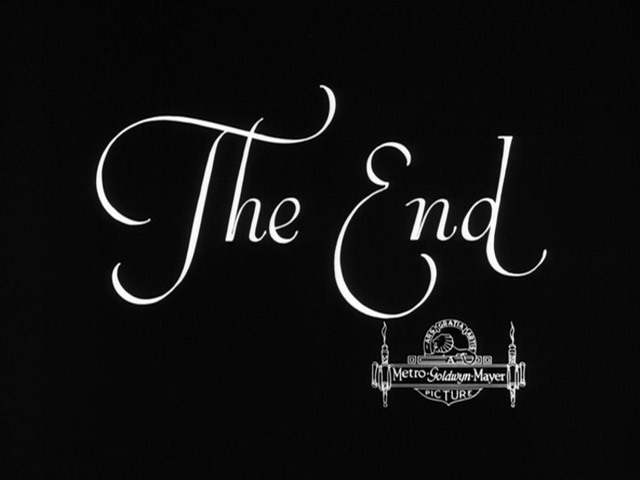 etc.